В мире басен И. А. Крылова
Веретельникова Ирина Викторовна,
учитель русского языка и литературы
«Истинно народный поэт»
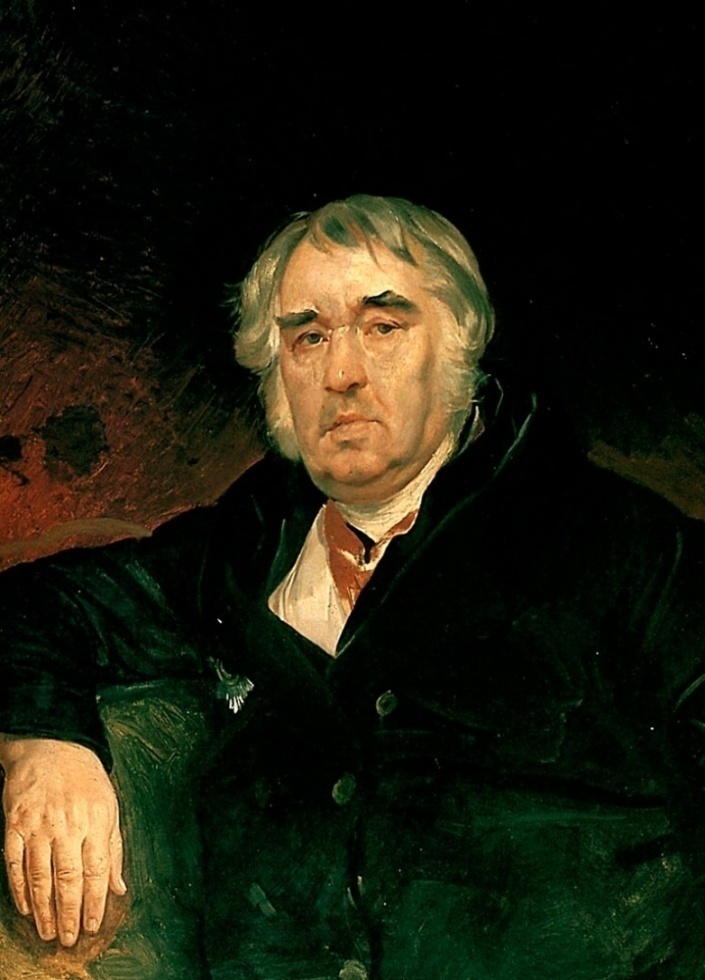 Каждый помнит из школьной программы замечательные басни Ивана Андреевича Крылова, да и в повседневной жизни строчки его произведений часто цитируются нами совершенно неосознанно, в чём же секрет самобытного таланта и богатого языка русского баснописца? Возможно, дело в самом авторе, его биографии и воспитании, и ниже вы узнаете несколько интересных фактов о Крылове.
Родился и рос будущей русский баснописец в очень бедной семье, поэтому на достойное образование у родителей Крылова денег не хватало, но несмотря на это  мальчик с детства любил читать, и как он сам позднее вспоминал , что главным его багажом и учителем был отцовский чемодан книг.
Крылов любил книги, он 30 лет проработал в Публичной библиотеке, собирал книги, в том числе редкие издания, составлял библиографические указатели и выступил как составитель славяно-русского словаря.
Крылов был страстным путешественником, почти десять лет своей жизни он отдал изучению быта и культуры Родины, побывав в разных её частях. Это давало ему и творческое вдохновение, хотя множество его произведений жестко критиковали и запрещали печатать, он ни на минуту не оставлял процесса написания произведений
У Крылова было весьма странное пристрастие: его внимание притягивал огонь, пожары, поэтому если где-то в Петербурге того времени случался пожар, то Крылов ехал на место, чтобы наблюдать развитие событий воочию.
Еда – это даже скорее не пристрастие, это любовь всей жизни. Крылов был самым настоящим обжорой, и ел все на свете. Он даже в друзья себе выбирал только тех, кто его вкусно кормил.
Ну, а после сытного обеда, баснописцу обязательно требовалось поспать. И это третье его пристрастие. Причем, Крылову было все равно, где он находится, поэтому спал он и в гостях, и на работе.
Иван Крылов стал прототипом главного героя романа Гончарова «Обломов», поскольку любимым местом в доме баснописца был его диван. Над диваном висела большая тяжёлая картина, и посещавшие его зал гости настоятельно советовали ему получше её закрепить, чтобы та не упала на голову посреди ночи, на что писатель только смеялся. В результате Крылов оказался прав: картина продолжала висеть и после его смерти под тем же углом.
Памятник Ивану Андреевичу Крылову
История создания басни «Ворона и лисица»
История появления басни уходит корнями в глубину веков. Считается, что ее создал раб Эзоп, который поместил в свои сочинения животных и вымышленных персонажей. Эзоп таким образом высказывал сатирические мысли и хотел донести до читателя критику существующего правительства.
В восемнадцатом веке написанием басен занимался Лафонтен, который сумел донести до читателя чувства своих героев. Животные в его баснях олицетворяли разные чувства. Так, осел воплощал глупость, медведь – силу, лиса – хитрость. Поэт Лессинг тоже написал немало басен, но он стремился разоблачить политику правящих кругов.
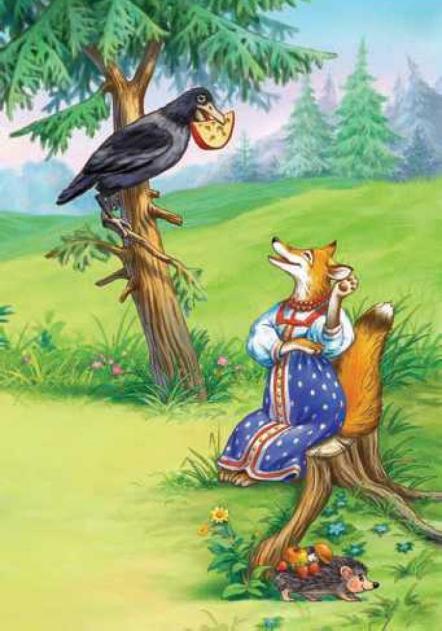 Басня «Ворона и Лисица» Крылова была впервые напечатана в литературном журнале «Драматический вестник» в 1908 году. Однако сюжет, взятый за ее основу, известен с давних времен. Глупая ворона и льстивая лисица то и дело появляются в литературе у различных народов. Во всех подобных произведениях прослеживается одна и та же мораль, показывающая всю низость лести и недалекий ум человека, который ее ценит. Басня «Ворона и Лисица» Крылова выгодно отличается как раз тем, что в ней порицается не сам льстец, а тот, кто верит его словам. Именно поэтому Ворона лишается всего, тогда как Лисица заработала свой «кусочек сыра».
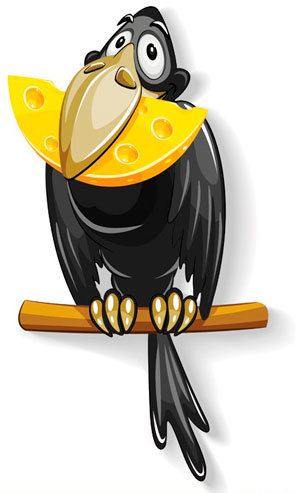 «Мы рисуем басню»
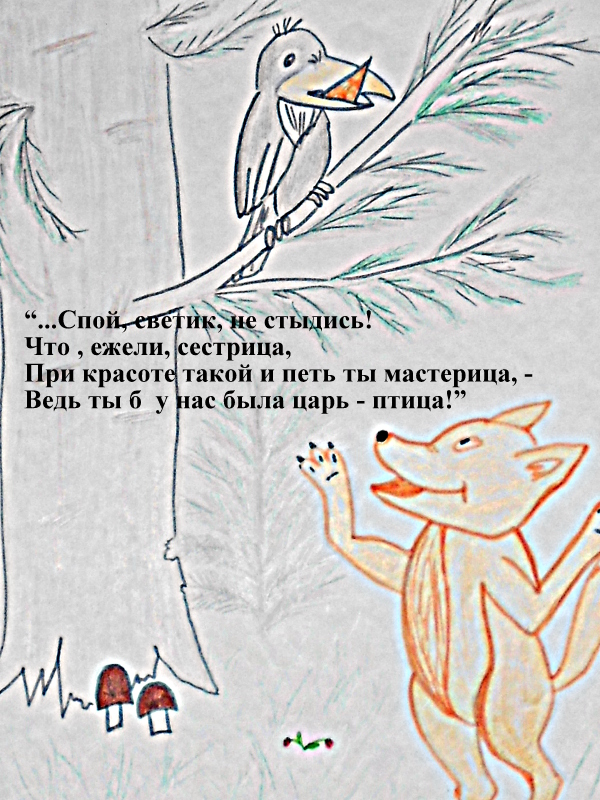 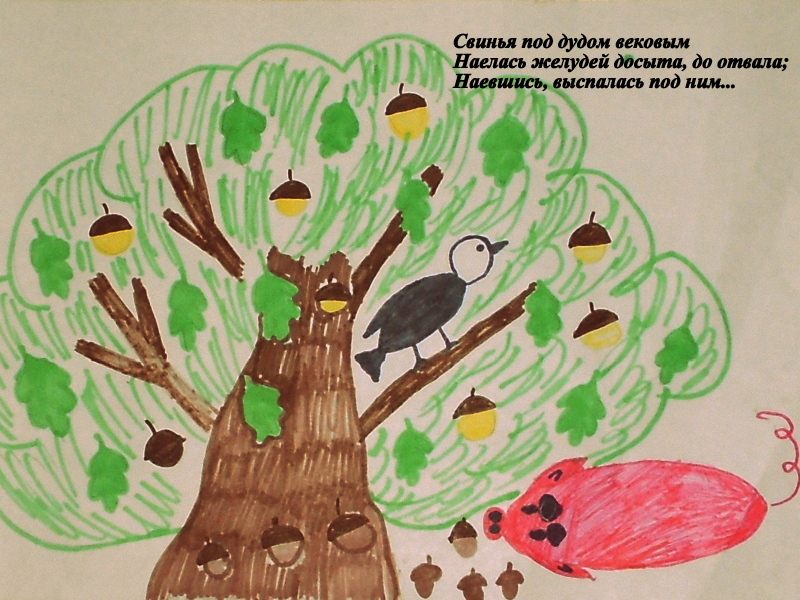 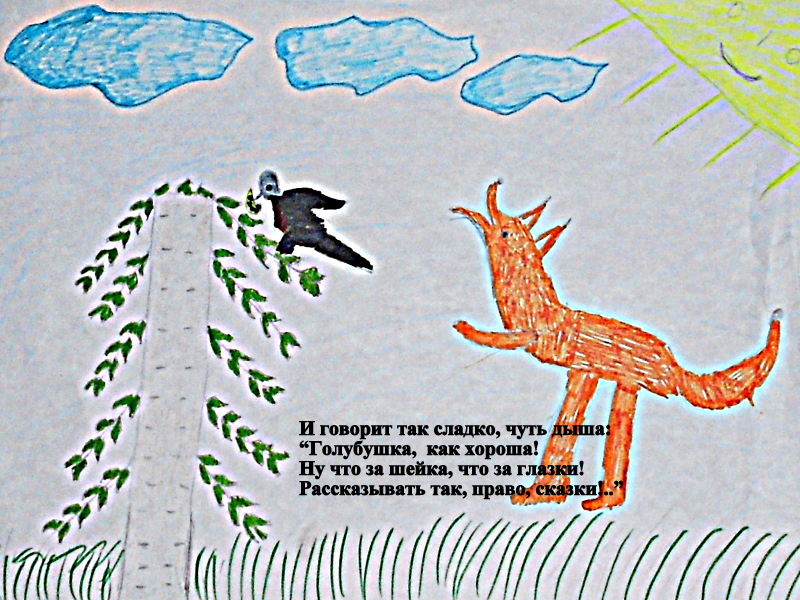 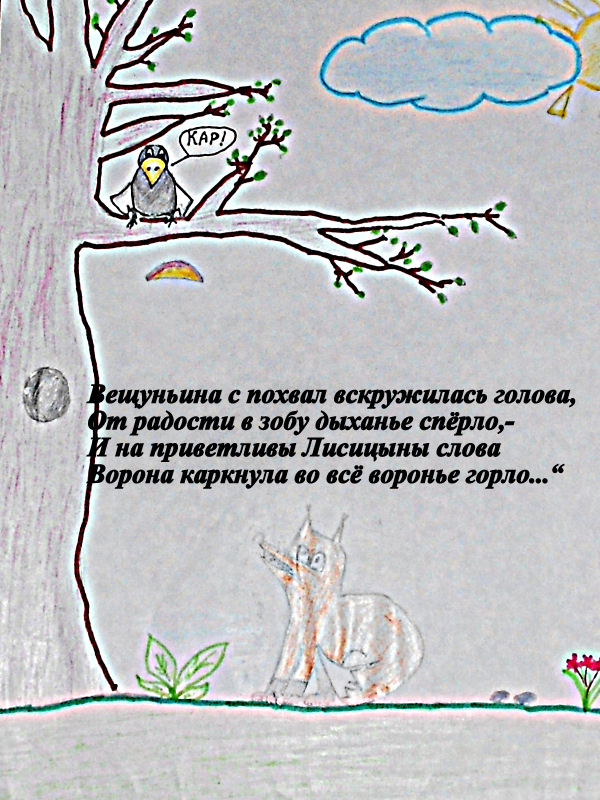 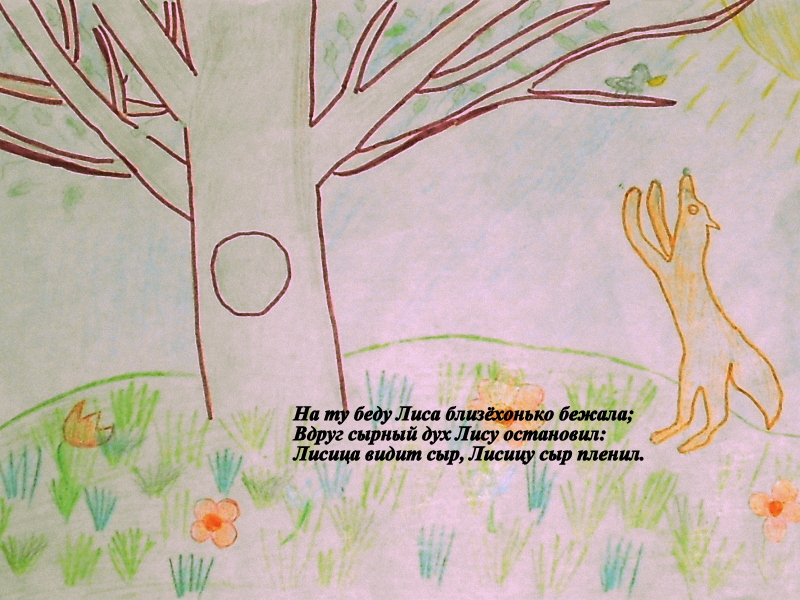 «Мораль сей басни такова»Синквейн.
Льстец
Гнусный, вредный
Обманывает, льстит, лукавит
И в сердце льстец отыщет уголок
Обман
«Собери басню»
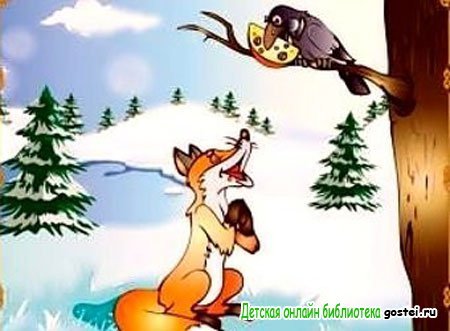 Лисица видит сыр, Лисицу сыр пленил.
Да позадумалась, а сыр во рту держала.
Ну что за шейка, что за глазки!
Вороне где-то бог послал кусочек сыру;
Уж сколько раз твердили миру,
И в сердце льстец отыщет уголок.
И, верно, ангелький быть должен голосок!
Сыр выпал – с ним была плутовка такова.
И говорит так сладко, чуть дыша:
При красоте такой и петь ты мастерица,-
Что лесть гнусна, вредна; но только всё не впрок,
Вертит хвостом, с Вороны глаз не сводит
Ведь ты б у нас была царь-птица!»
На ель Ворона взгромоздясь,
Вещуньина с похвал вскружилась голова,
На ту беду Лиса близёхонько бежала;
Позавтракать было совсем уж собралась,
Рассказывать, так, право, сказки,
Вдруг сырный дух Лису остановил:
Какие перушки! Какой носок!
От радости в зобу дыханье сперло,-
Плутовка к дереву на цыпочках подходит;
Ворона каркнула во всё воронье горло:
И на приветливы Лисицыны словаСпой, светик, не стыдись! Что, ежели, сестрица,
«Голубушка, как хороша!
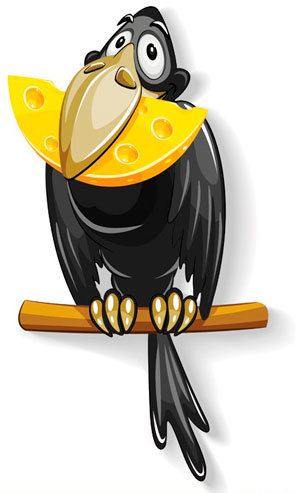 Тест.
Басня – это: 
краткий рассказ; 
поучительный рассказ; 
краткий иносказательный рассказ поучительного характера. 
 
Герои басни: 
люди 
животные, птицы, растения 
люди, животные
Басни писались с целью: 
высмеять пороки людей 
научить правильному поведению 
показать пример для подражания 
рассмешить 

Форма речи басни имеет: 
прямое значение 
иносказетельное значение 

В басне: 
есть вывод
вывода нет, каждый придумывает его сам. 
вывод не нужен.
Проверь себя.
Краткий иносказательный рассказ поучительного характера.
Животные, птицы, растения.
Высмеять пороки людей.
Иносказательное значение.
Есть вывод.
Источники:
http://interesnie-fakti.net/krylov-ivan-andreevich-interesnye-fakty/
http://literatura5.narod.ru/krulov_vorona.html

http://fb.ru/article/131678/moral-kotoruyu-neset-basnya-vorona-i-lisitsa-kryilova-i-a
http://kvn201.com.ua/krullov.htm
http://oggo.by/interesnye-fakty-o-kulture/item/354-interesnye-fakty-o-krylove
http://fb.ru/article/121457/samyie-interesnyie-faktyi-iz-jizni-kryilova-ivana-andreevicha